The 
Good  Shepherd
John 10:11-18
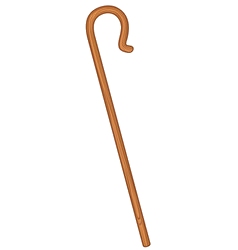 Who are the Sheep in the Scriptures?
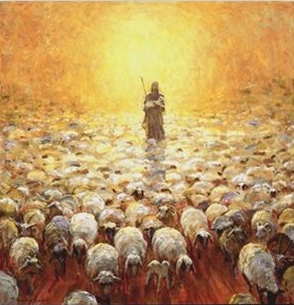 All of God’s Children
Sheep are Helpless
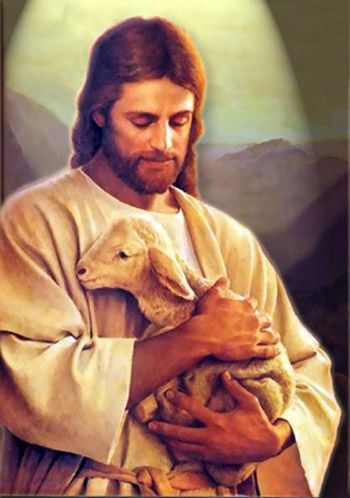 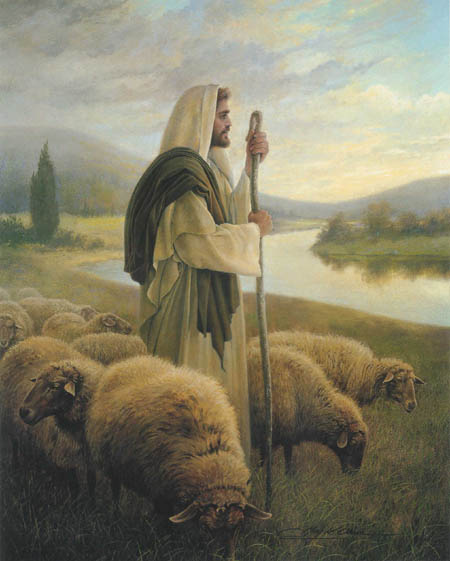 Sheep are mentioned over 1,000 times in the scriptures
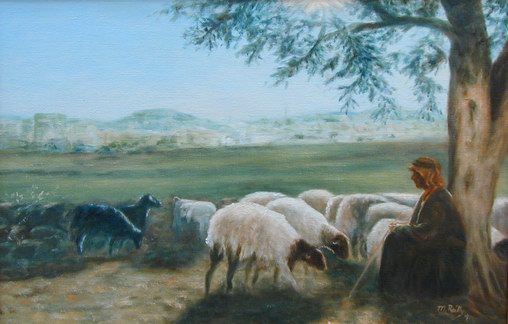 Sheep need full time supervision
Sheep are not easily trainable—they don’t learn well from mistakes
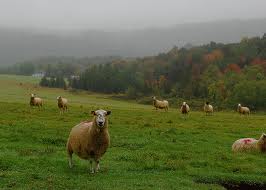 They go astray from the shepherd’s care and get into trouble
Sheep don’t remember well
How well do you learn from mistakes?
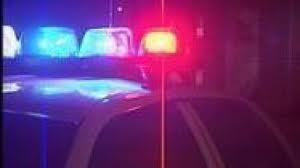 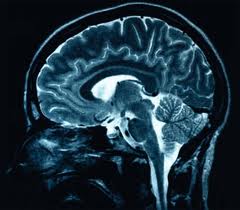 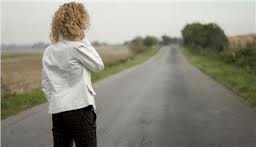 Do you allow God to train you?
Sheep are Fragile and Defenseless
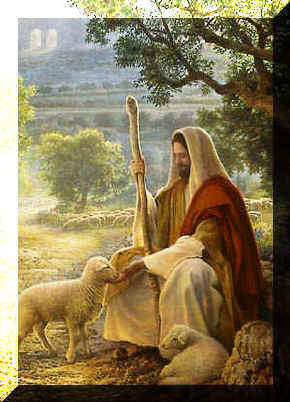 “Cast thy burden upon the Lord, and he shall sustain thee….”  Psalms 55:22
Weak & Helpless
Their backs are weak
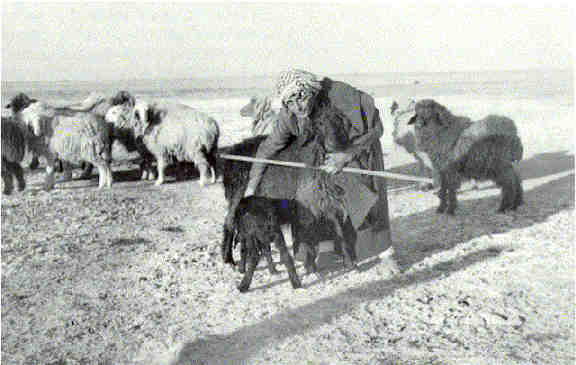 You will never see one hitched to a wagon or carrying a load on its back.
Sheep are not burden-bearing animals
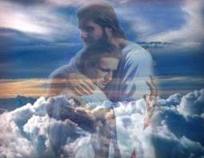 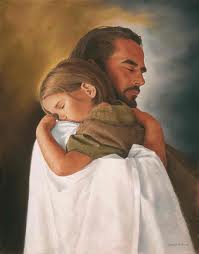 “Cast thy burden upon the Lord, and he shall sustain thee….”  
Psalms 55:22
“For my yoke is easy, and my burden is light” Matthew 11:30
They are completely defenseless---
no claws or horns.
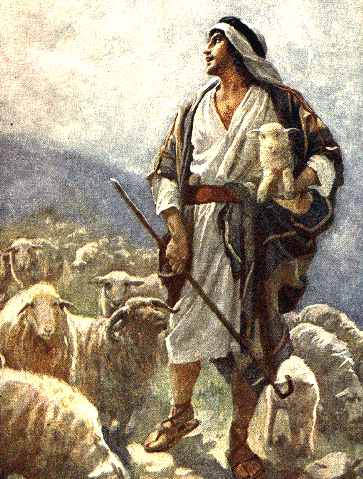 Sheep require constant help from the Shepherd.
How helpless are you in the world?

Can you defend yourself on Satan’s turf without help?

Can you save yourself?
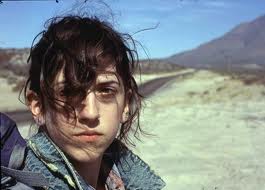 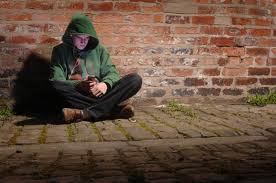 Sheep need “Living Water “
“….he leadeth me beside the still waters.”
Psalms 23:2
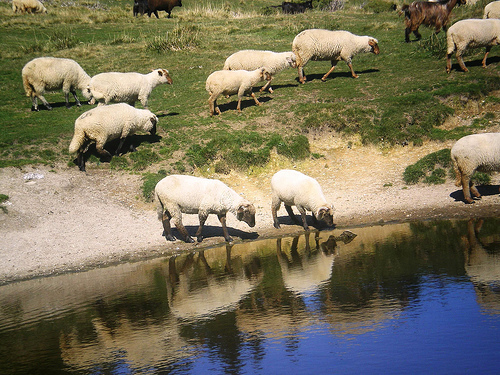 Sheep are afraid to drink from 
running water
Sheep need still water, but fresh, pure water from a spring
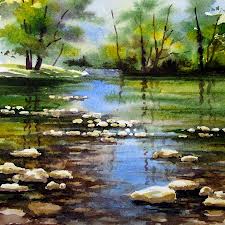 Shepherds are concerned everyday with finding “still waters” from a natural spring or  “living water.”
Hebrew word for ‘still waters’ –menuchot meaning motionless waters
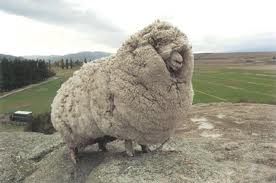 Sheep know they cannot swim in a swift current because of their heavy fleece.
Waters---Revelation
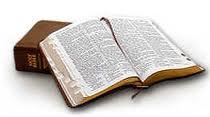 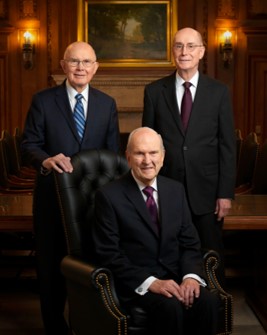 Purest spiritual water---Scripture, “living prophets”
Sheep Ruminate = to ponder or meditate
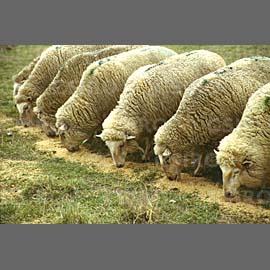 Sheep eat 
by chewing their cud 
over and over again
"And I will give you [shepherds] according to mine heart,
 which shall feed you with knowledge and understanding .” 
 Jeremiah 3:15
Do you read your scriptures or do you meditate?
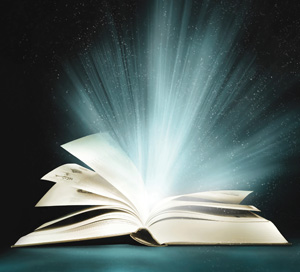 Scriptures---spiritual food
The nourishment gained from our spiritual food  will not obtained by one quick chewing but pondering and reading them over and over--everyday
"This is good doctrine.  
It tastes good.  I can taste the principles of eternal life, and so can you .”
--Joseph Smith
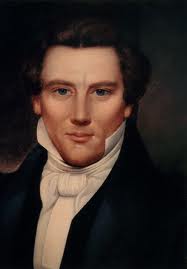 Sheep Need Daily Physical Touch
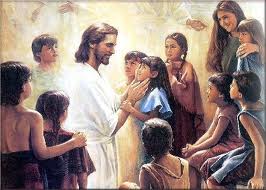 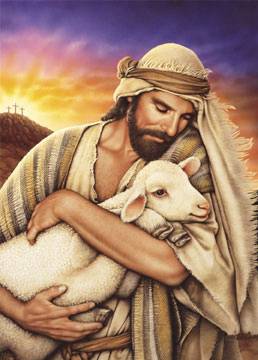 “And they brought young children to him…and he took them up in his arms.”
Mark 10:13,16
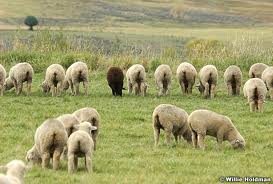 Early in the morning the sheep would form a grazing line and keep the same position throughout the day
At some point in time the sheep leave the line and search for shepherd.
The shepherd receives the sheep with outstretch arms…
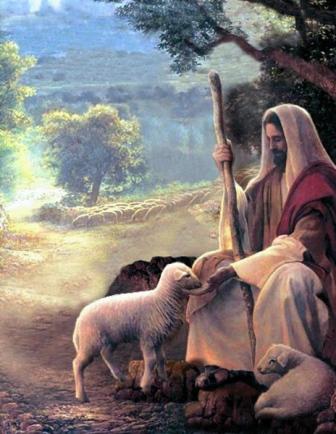 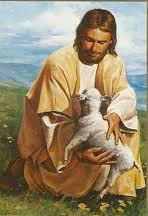 …The sheep would rub against the shepherd’s leg, or if the shepherd were seated, rub its cheek against His face.
Meanwhile the shepherd would gently pat the sheep, rubbing its nose and ears and scratching its chin…
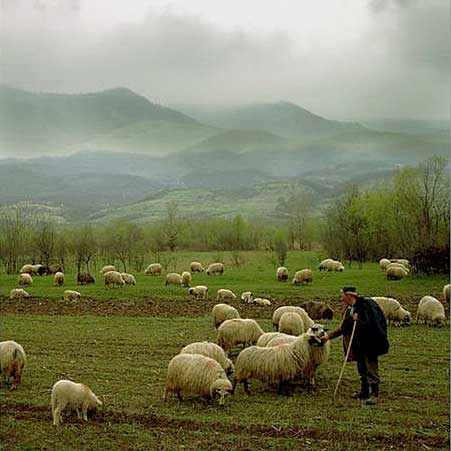 …After a brief period the sheep would return to its place in the grazing line.
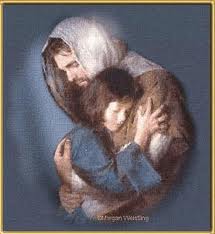 Christ touches you through the Holy Ghost. Are you keeping yourselves worthy to feel His touch every day?
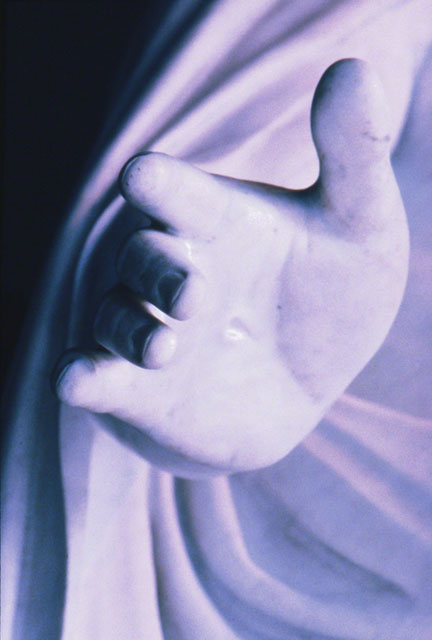 Sometimes His touch can make us aware of the difference between who we are and who we should be.
Sheep need to be Anointed
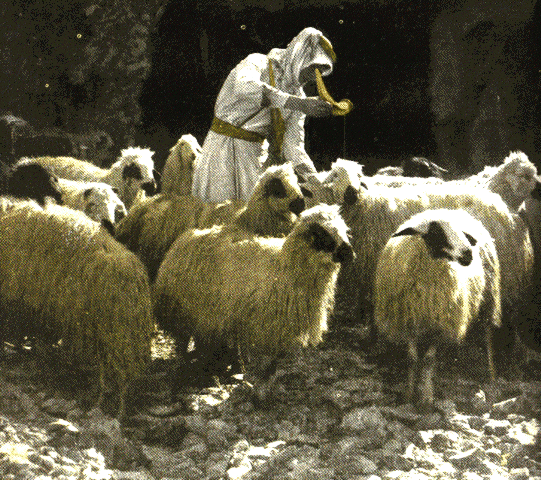 “…..thou anointest 
my head with oil.”  
Psalms 23:5

To preserve 
and to heal and keep them from sunstroke
Anointed and blessed by Priesthood
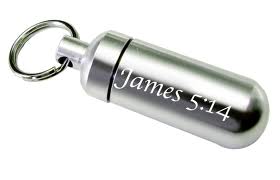 God’s way to preserve as or set apart from the world or to heal us
Read James 5:14
Fat-tailed Sheep
One type of sheep was raised for its tail, which is a delicacy.
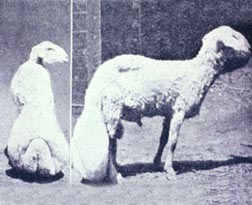 “Woe unto them that draw iniquity with cords of vanity, and sin as it were with a cart rope.”

Isaiah 5:18
Sheep and Pride
“The wicked, through the pride of their countenance, 
will not seek after God.”

Psalm 10:4
Shepherds fatten these sheep up and tie a cart on them so that their tails rest and gain about 30-40 lbs.
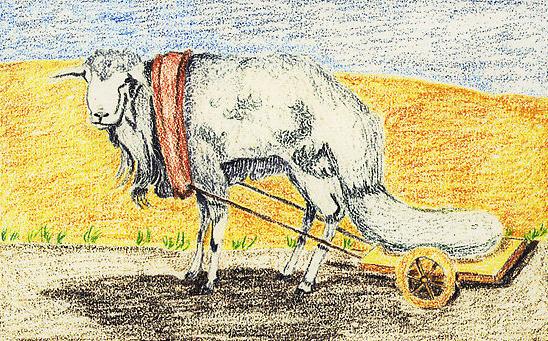 Pride—Carrying around burdens of sins or…
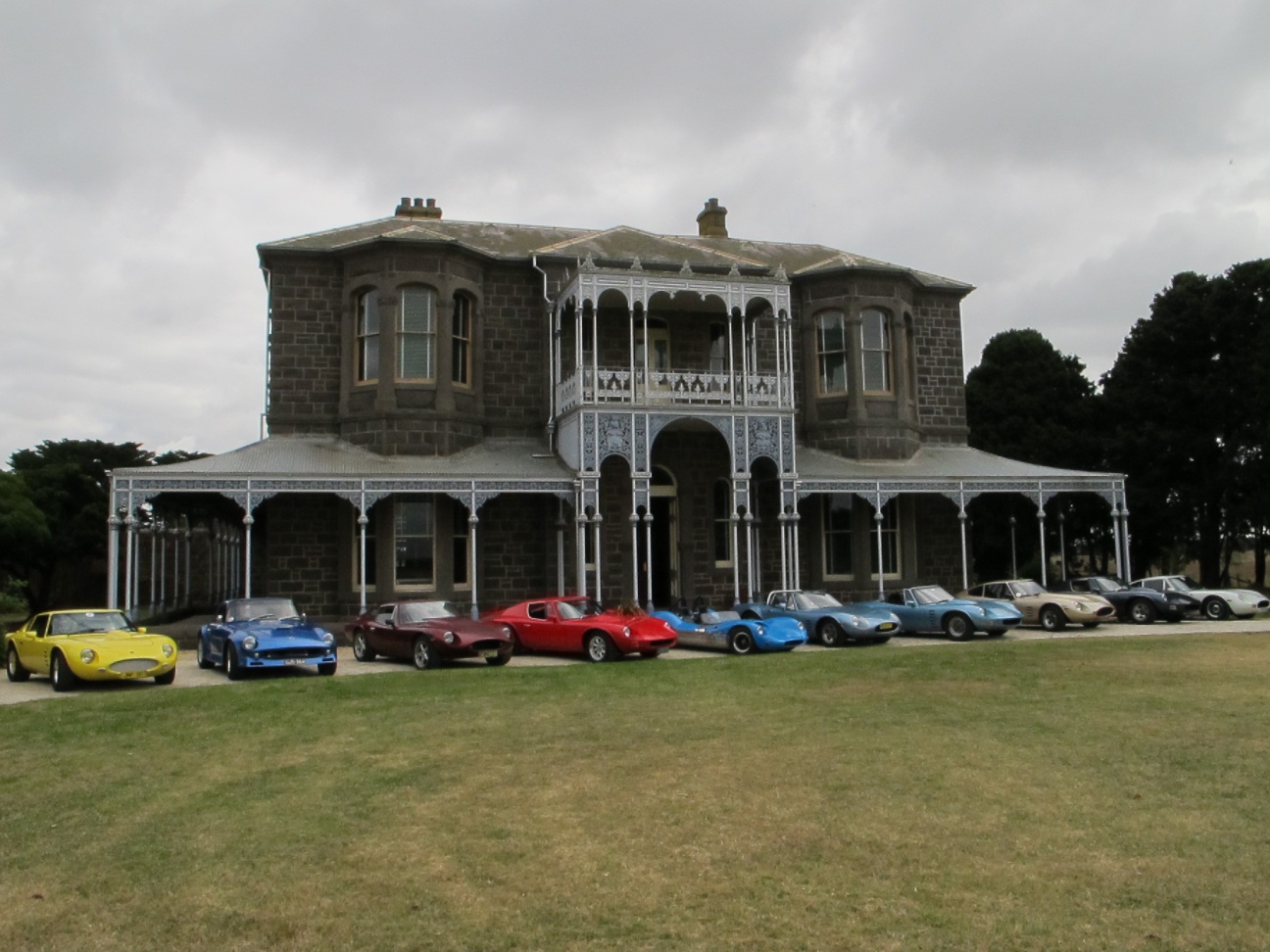 …thinking of what we want first. 
Satan will use that to destroy us
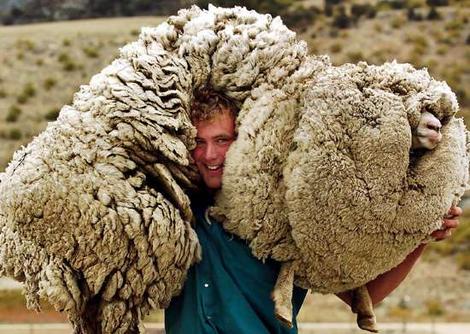 Sheep must be sheared
“….as a sheep 
before her shearers 
is dumb….” 
 Isaiah 53:7
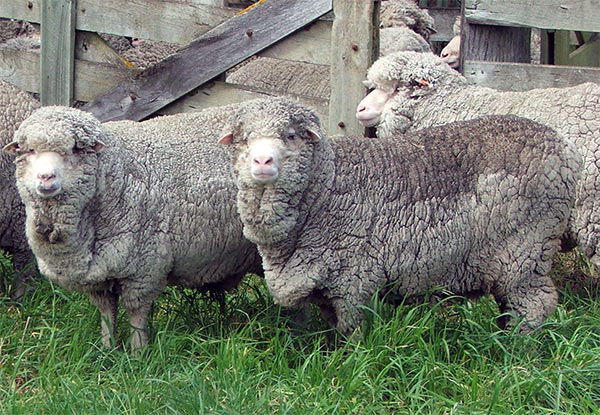 Vision can be impaired if not sheared
“Pulling the wool over our eyes”
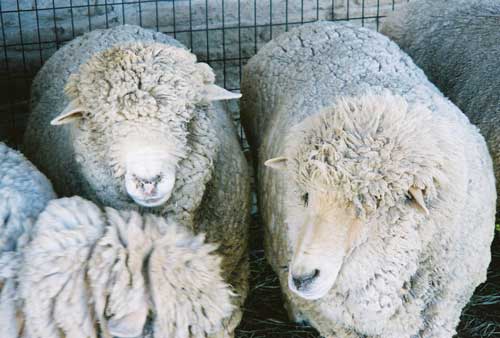 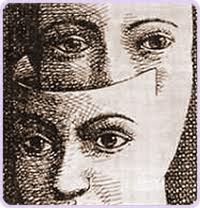 Sin does the same to us. 

It weighs us down, holds us back and blinds us to God.
Submit to the Shearer
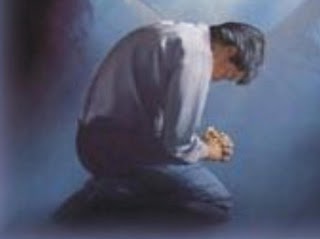 “Be thou humble; and the Lord thy God shall lead thee by the hand, and give thee answer to thy prayers.” 
D&C 112:10s
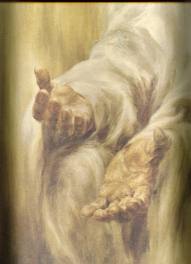 “Be Thou Humble in Thy Weakness and the Lord Thy God shall lead thee…” Hymn 130
Sheep are Vulnerable
“I will not leave you comfortless: I will come to you.”  
John 14:18
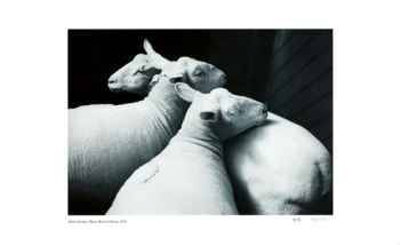 A Shepherd is careful to keep them warm and comforted.
We are Vulnerable
Without alcohol an alcoholic feels afraid.
 Without our boyfriend or girlfriend we might feel lonely. 
Without pornography you might feel depressed.
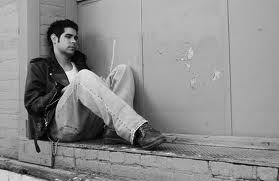 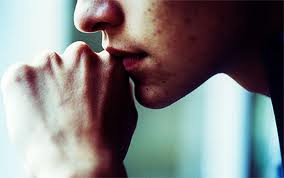 When we repent and forsake our sins it is hard at first.
That is when we most need to have the comfort of the Holy Ghost. 
He is always with us when we are humble.
Sheep can be “Cast Down”
“He restoreth my soul….”  Psalms 23:3
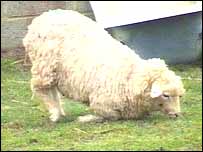 ….Yea, though I walk 
through the valley 
of the shadow of death, 
I will fear not evil: 
for thou art with me.”  
Psalms 23:4
Helpless
If they get off balance they fall onto their backs (casting down) they are helpless.
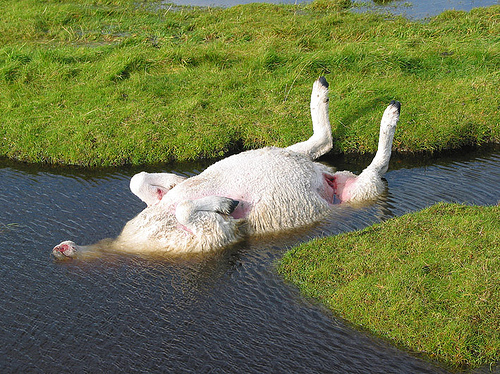 “Their undersides are exposed to the sun—gas develops—swelling---cuts off air supply and then death.
Restoring
To restore a cast-down sheep take time
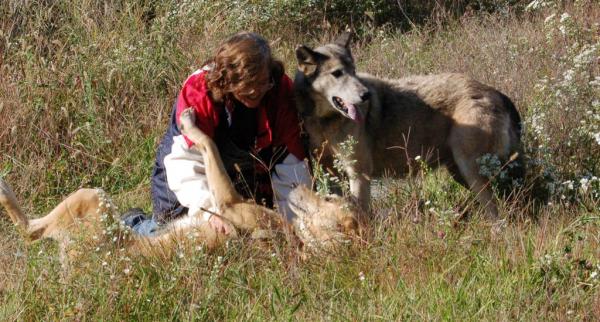 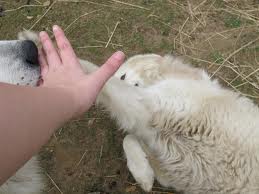 The shepherd massages its tummy and legs.
One foot on the path and the other in the great and spacious building?
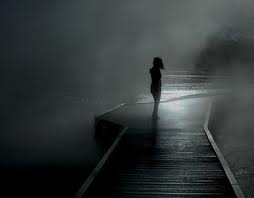 If we try to live in the world we will get off balance and fall.
The world can cause spiritual death
Calling on the Savior for help
He will be there to restore us
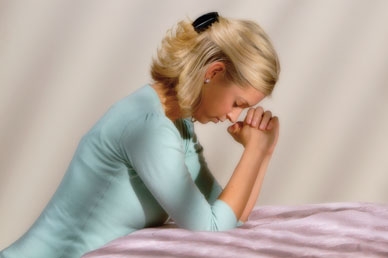 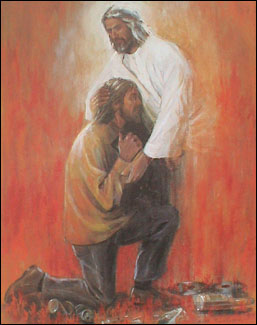 Restoration of a son or daughter of God is a process, but it is one of the most satisfying things the Savior does
He-Goats Represent the Priesthood
Horns are a symbol of Power
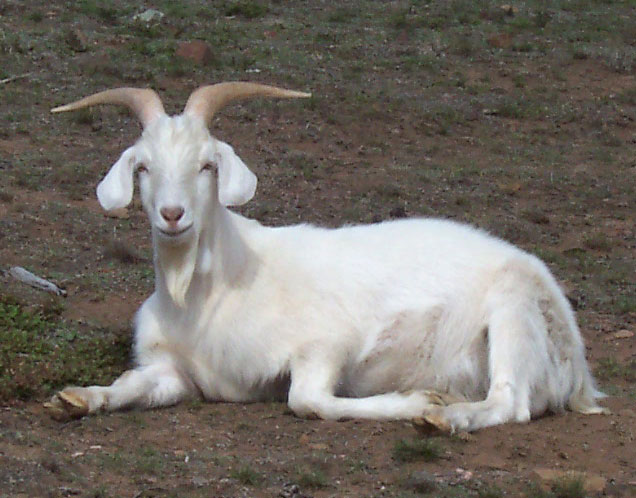 “Remove out of the midst 
of Babylon, 
and be as the
 he -goats before the flock.”

Jeremiah 50:8
Helping us find our way
Worthy Priesthood holders:

Prophets

Stake Presidents

Bishops

Fathers
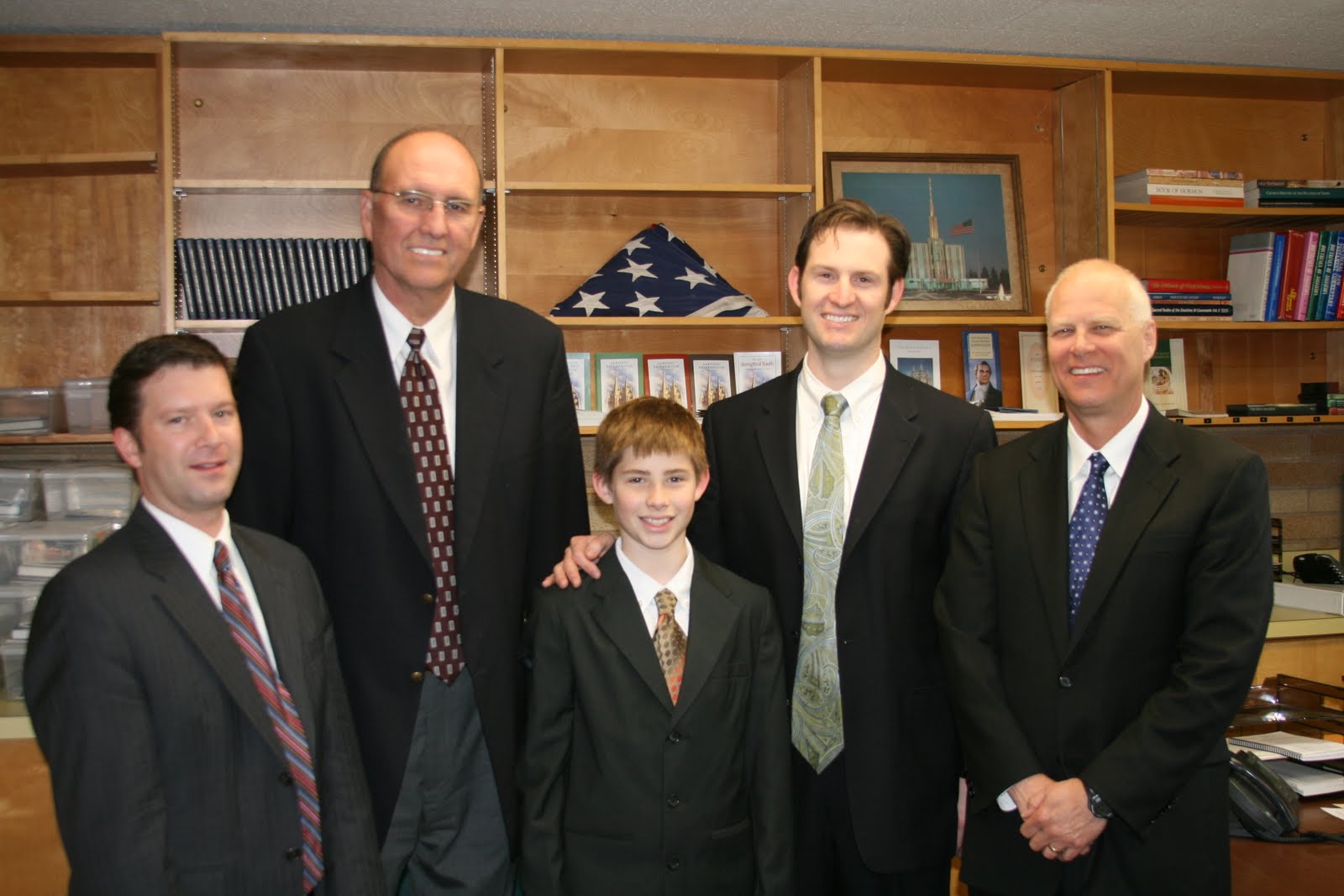 Pascal Lambs---Passover Shepherds
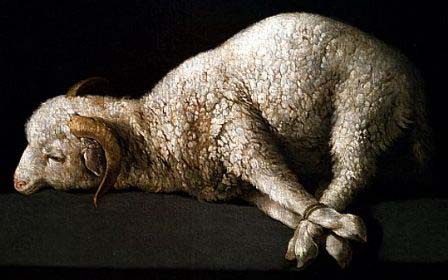 These are they that are there at the birth of the lambs to choose the firstborn male without blemish
“My son, God will provide himself 
a lamb…..”
Genesis 22:8
Then taken into the shepherd’s homes to live with the family for days before their sacrifice
Sleep with the children and are feed by them, and named by them
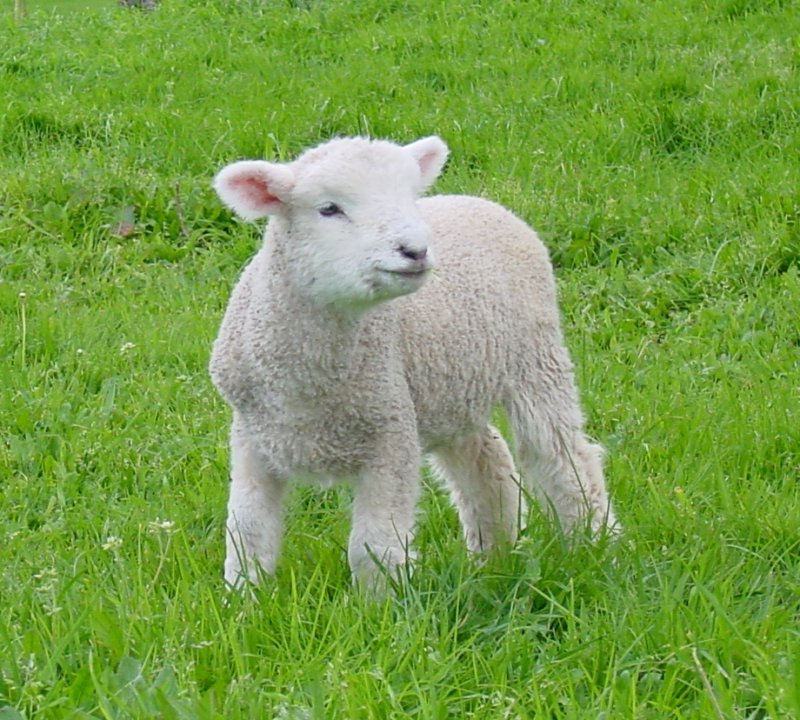 They are then taken to the temple by shepherd and his family and ritually killed.
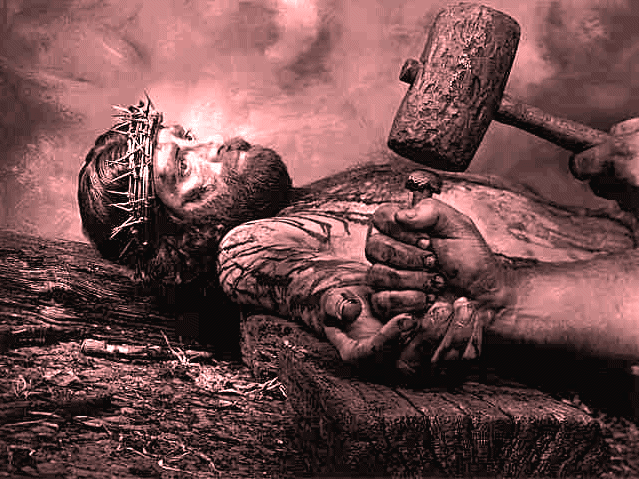 This taught the children the cost of sin—the life of innocence
Our sins caused the suffering and of Christ
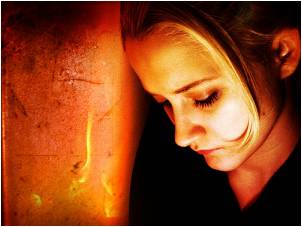 Jesus has paid for all our sins and all our sins yet to be.
Even in the prexistence
Judas Sheep
“….he is brought as a lamb to the slaughter…so he openeth not his mouth.”  
Isaiah 53:7
A large castrated male sheep is trained to lead the sheep up ramps to the “killing floor” of the slaughter house so they won’t be nervous.
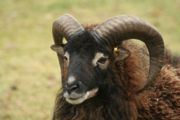 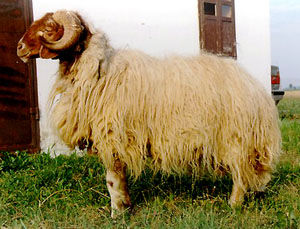 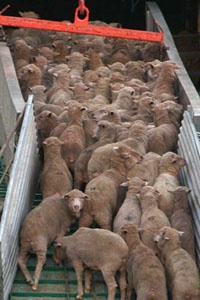 The sheep are unaware and follow blindly. Once up the top, the trap door is opened for the “Judas Sheep,”and he trots away, and back down to the bottom pen area to lead another group of sheep to their destiny.
Allegiance—who leads your life?
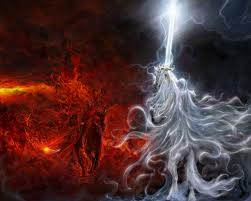 Be careful who you follow
Many times we follow worldly friends or pop culture---who lead us to sin.
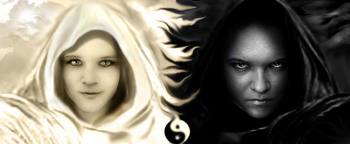 Definition of a Good Friend
Someone who helps you keep the standards of the Church—John Bytheway
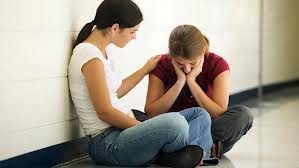 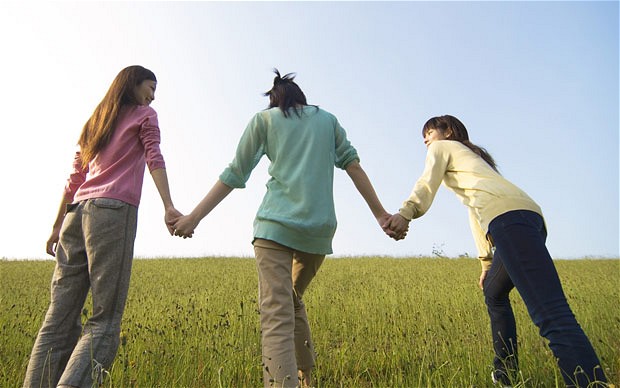 Following the “he goats” (priesthood) instead of worldly friend.
Life and Death
At lambing time:
If sheep have a difficult labor they die.

Shepherds end up with Eves without lambs and lambs without mothers.
“Washed  white through the 
blood of the Lamb.”
Alma 13:11
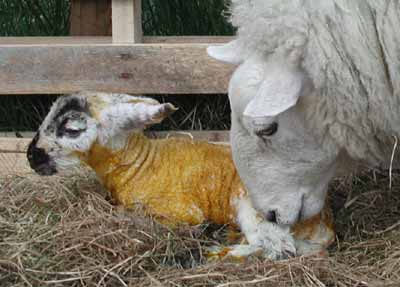 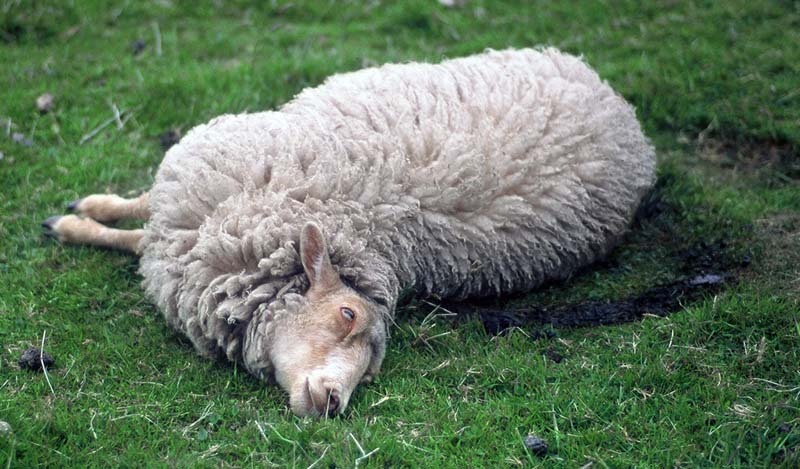 Nurturing
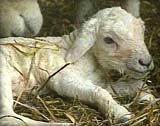 A Ewe will not nurture another ewe’s baby. The Shepherd takes one of the lambs that died and cuts of their skin, making sure some of the blood is still on the skin.
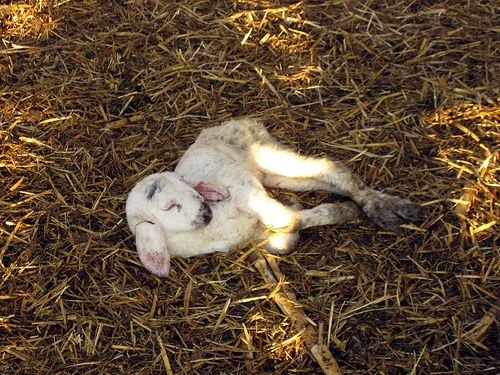 He puts the skin on the motherless living lamb. The ewe accepts it as her baby because she recognizes the smell of the blood.
Alienated from God---
Spiritual death---because of sin
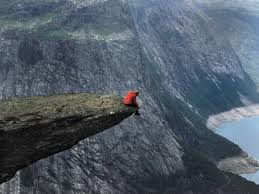 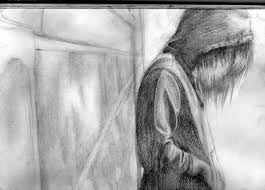 1 Nephi 15:34
“…and there cannot any unclean thing enter into the kingdom of God…”
Christ provided his flesh and blood to cover us symbolically so that God will symbolically recognize us as His lambs.
Hebrew word for Atonement---Kafar.
Meaning to protect, surround, and to cover.
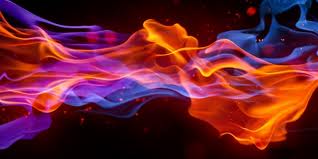 Christ’s Atonement –his blood– symbolically covers our sins and we become clean again and acceptable to Heavenly Fahter.
What does it mean to be a Good Shepherd?
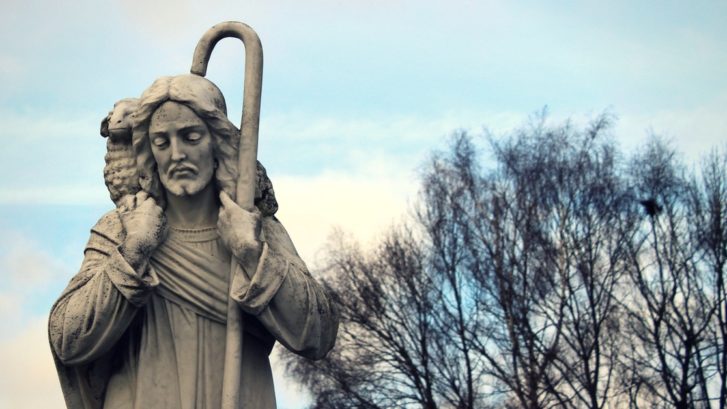 Pharisees 	Self-righteous Keepers of the Law
			
How did the Pharisees (the World) view Shepherds?
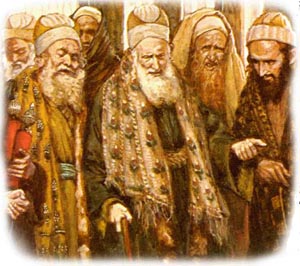 “He that entereth not by the Door 
…but climbeth up some other way, 
the same is a thief and a robber.”

John 10:1
They thought the Law could save them
World View of Priesthood leaders:
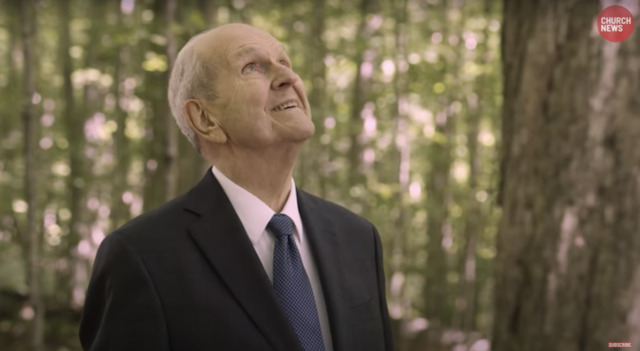 Misguided
uninformed
Old-fashioned
Controlling
Blind followers
To be a Good Shepherd you need to not worry what the World thinks of you
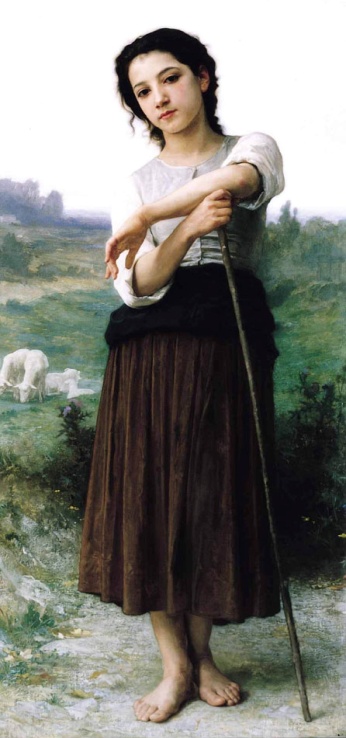 Shepherds are Peaceful

Sheep’s wool won’t grow 
if they are stressed
Sensitive
Best profession to teach a man how to nurture others
Shepherdesses

Women were Shepherds too
Rachel and Rebekah
One with 
their Sheep

A good shepherd always
 smelled like his sheep
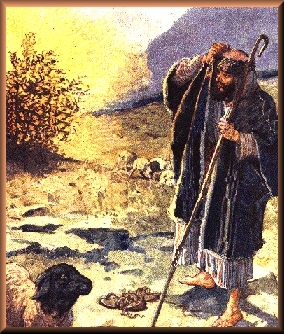 All Patriarchs were shepherds 
for part 
of their lives
Moses
Joseph
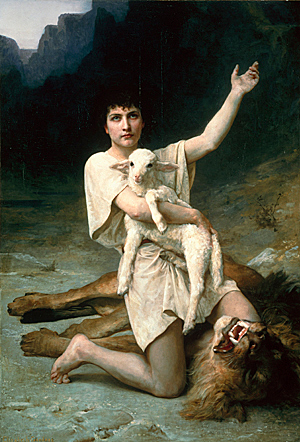 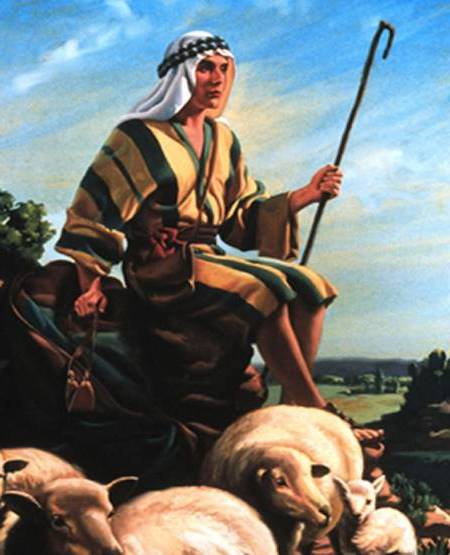 Great leadership
lessons learned
David
Receiving callings at age 12
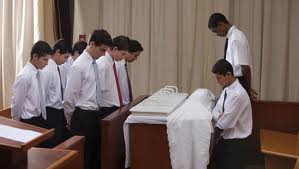 Learning how to Shepherd a flock.
Sheepherders vs. Shepherds
“…the sheep follow him:  for they know his voice.”  John 10:4
Sheep recognize their Shepherd’s voice and not that of a stranger
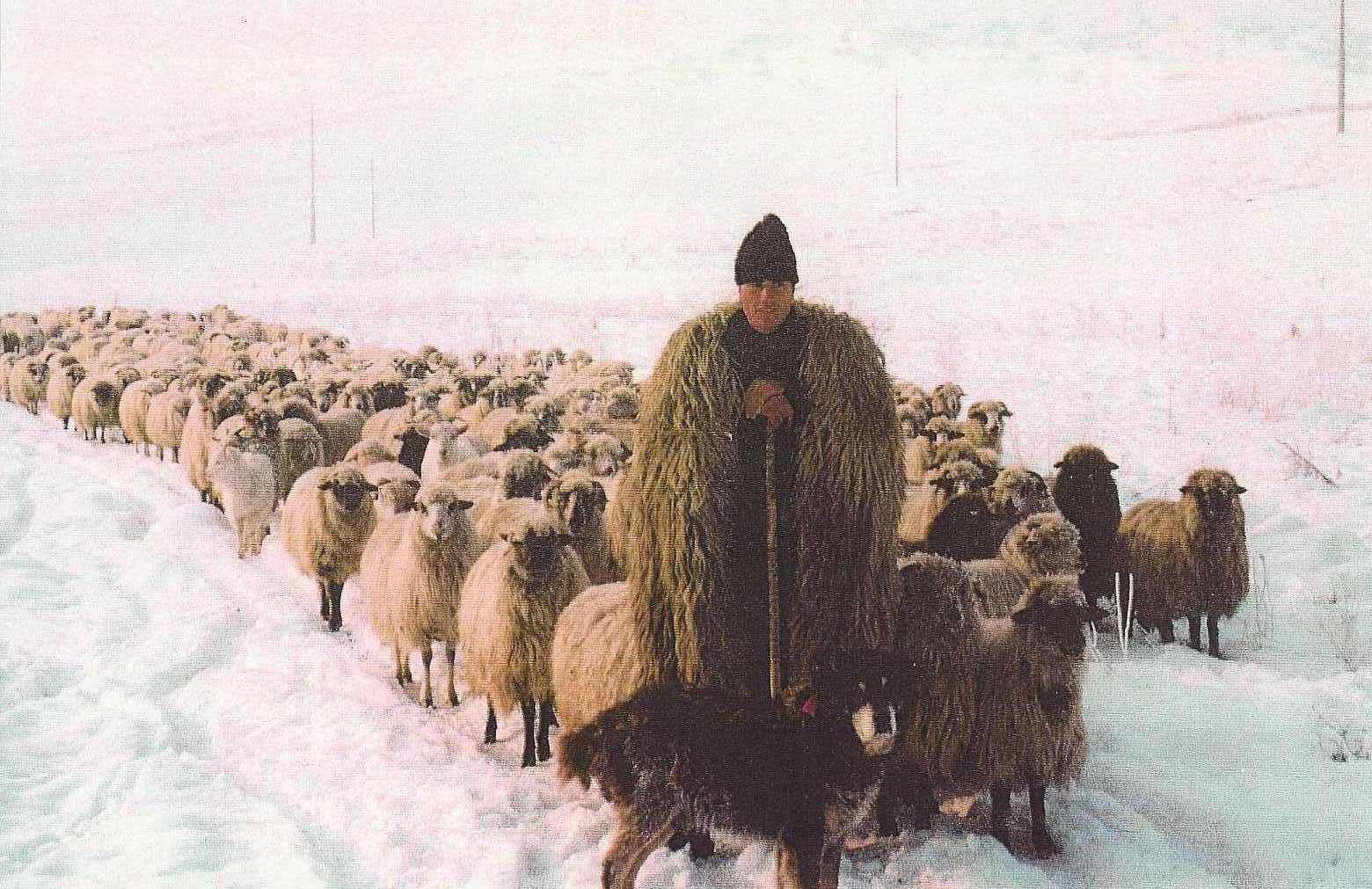 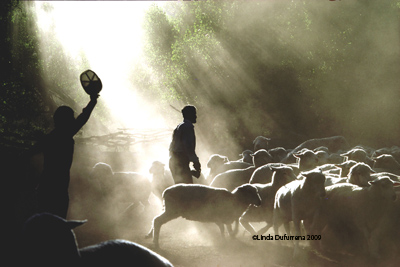 What happens without a Shepherd?
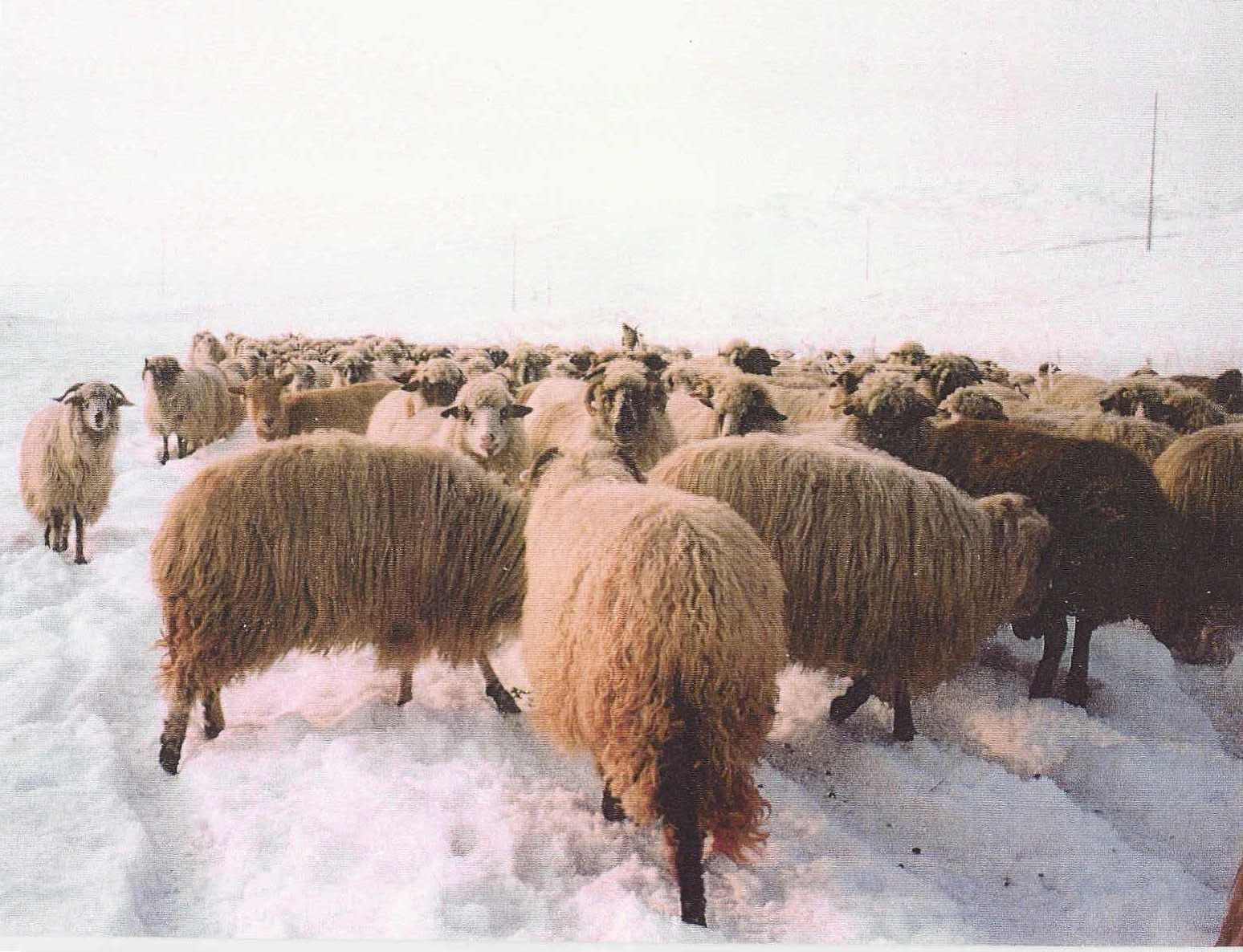 “And a stranger will they not follow, but will flee from him: 
for they know not the voice of strangers.”  John 10:5
Shepherd’s Rod
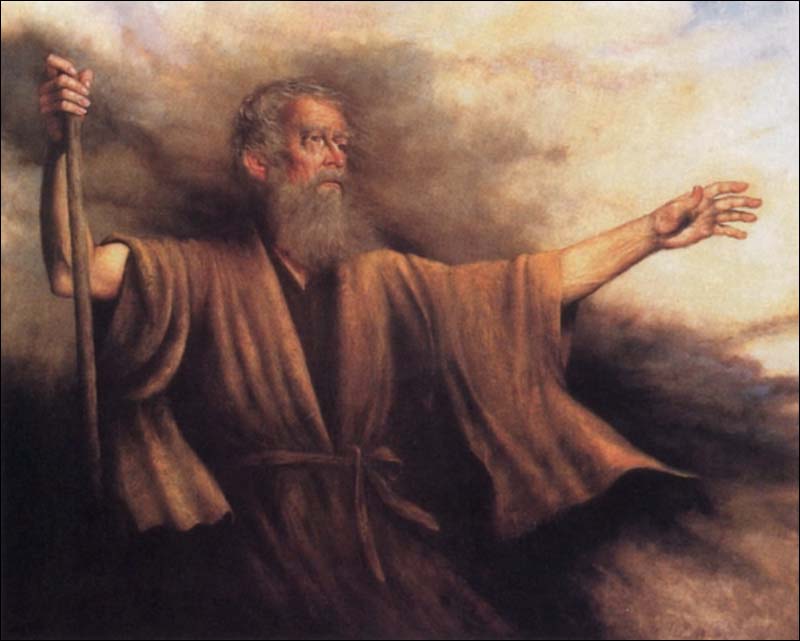 “Thy rod and thy staff they 
comfort me.”

Psalms  23:4
Used to defend sheep against predators.
God’s Rod
“The Rod…
was the word of God.”

1 Nephi 11:25
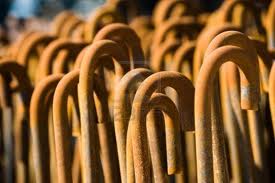 The Word of God is our greatest defense against our enemies
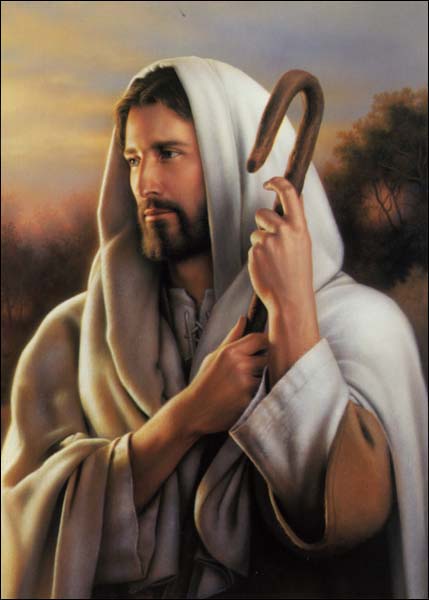 Shepherd’s Staff
More than 6 ft. tall—a lamb can see it.
At night the shepherd taps the rocks with his staff to assure them he is near.
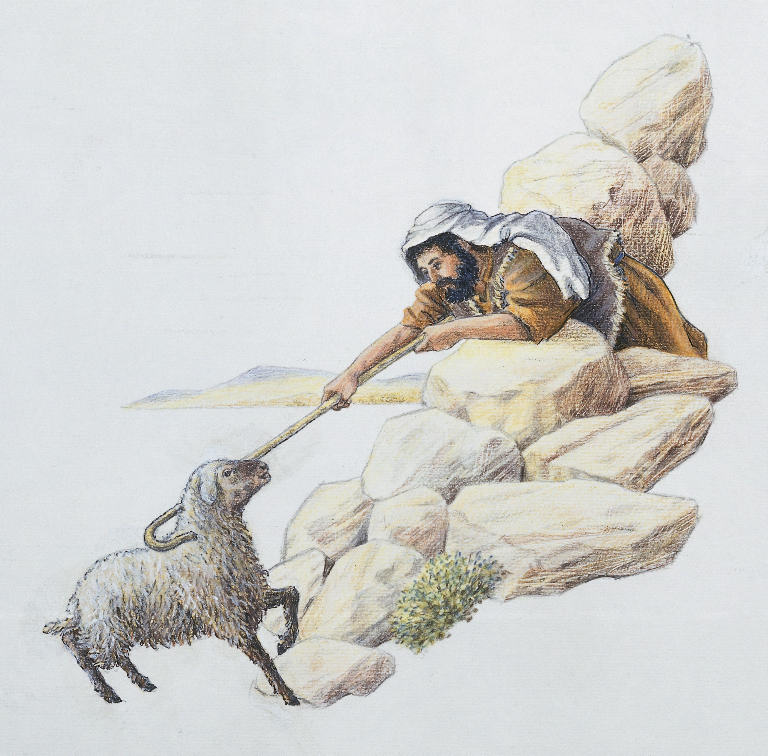 “….thy staff be my stay.”
With a crook the shepherd will encircle the neck of the sheep, or the chest of a small sheep and lift to safety.
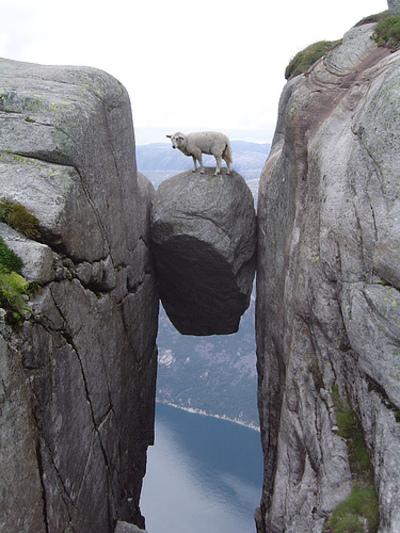 If sheep dropped over a cliff the shepherd turns the staff upside down and  coos along the length in a quiet voice to calm them then pull them to safety with the crook.
Staff—Christ’s mercy and tender guidance toward us
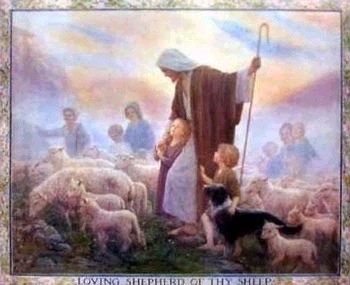 We need to remember we worship a Savior whose greatest attribute is his deep love and mercy for us.
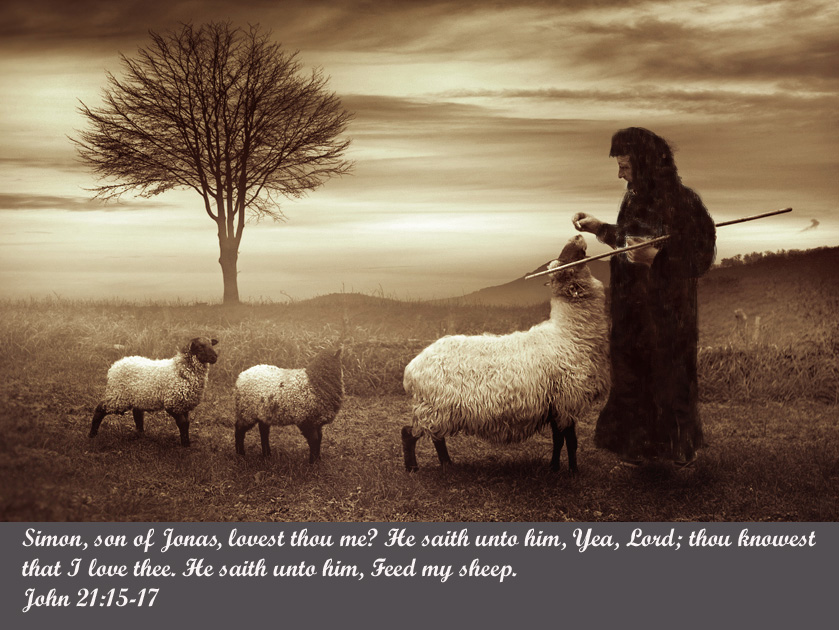 The Shepherd loves 
his sheep individually
“One by one…” 3 Nephi 17:21
Courageous
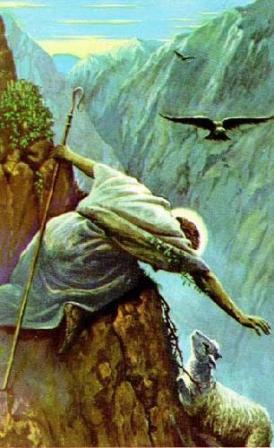 “I will seek that which is lost….
neither shall the beast of the land devour them…
therefore I will save my flock.”

Ezekial 34:16,22,28
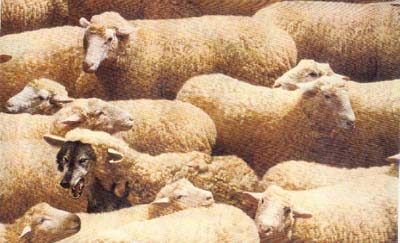 The Shepherd lays down His Life for His Sheep
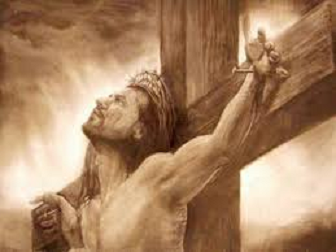 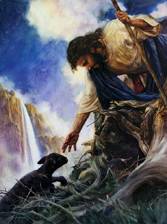 God
Great Plan of Happiness
Christ
Christ’s Rehabilitation Program
Us
Sources:
Poway Institute by Becky Davies and Lesley Meacham
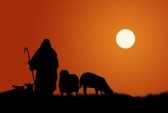 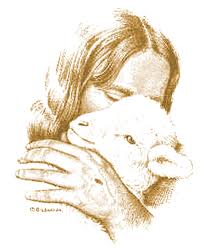